行到水窮處     杏林子
1.成員介紹
2.文章導讀
3.問題討論
4.說故事
5.心得感想
6.影片欣賞
成員
            導讀:彧嘉、漢賓、挺豪、沛潔
            心得:柏恩
            PPT:鑫惠
            說故事:玟凱
            問題討論:智凱
文章
老姊竟然跑去學西班牙舞。 
   擱在十年前，我會大吃一驚；若在三十年前，我恐怕會嚇得連眼珠子都掉出來。太不可思議了。老姊是我們兄弟姊妹中遺傳母親個性最多的一個。冷靜、理性、內斂。做事的能力和魄力絕對是一流的，唯一的缺點就是沒啥情趣。 從小我就覺得這位老姊實在很「悶」。
她不愛講話，不會玩，不喜歡出門。
  在我的印象中，除了念書之外，她好像什麼都不會。老姊是學理工的，大學一畢業就赴美深造，隨後進入一家石油公司任職。工作二十餘年，她在開發石油的研究方面頗有成就。除了得到五項美國及歐洲專利，並且尚有不少論文發表，她的波形處理軟體系統還曾獲得斯朗伯傑「工業技術創新獎」。
但學業、事業上的一帆風順使她相當自負。對自己的要求高，相對的對別人的要求也高。看不順眼的人或事，往往是「不假辭色」、「拂袖而去」。不擅人際關係，個性又倔強內向，很少把心裡的話告訴別人。你很難了解她，她也不需要別人的了解。 
  
多少年來，我看著她如此的矜持自若，想到她的孤單寂寞，就不免心酸黯然，卻無從幫助。
她不肯打開她的心，無人能走進去。我也一直以為她這一生恐怕要孤老以終。不想一次偶然的機會，她看到一本安東尼‧羅賓所著的《激發心靈潛能》，她豁然領悟人類心智的重要性，也引發她濃厚的興趣。   
  
她以研究科學的精神展開對神經語言課程、心理學、人際溝通、量子療癒與意識的探索。
這些研究與學習大大改變了她的人生觀，讓她懂得如何放鬆自己，敢於敞開自己，並且發現生命無限延伸的可能。
  原本是那樣一個孤獨寡言、鬱鬱寡歡的人，如今變得開朗親和、樂觀自在，讓每一個接近她的人，都能感染到那份流自生命深處的喜悅！ 
   她辭去工作，放棄美國安穩舒適的生活，回國定居，成立心靈諮商工作室。
希望藉著她的親身經驗，幫助更多的人從生命的困境中走出來，在自我學習的過程中得到快樂與健康！
   
我為老姊的改變欣喜不已。正好這幾天看到報上的一則小新聞。一位女性檢察官在服務多年後,突然辭職 ，自願到太魯閣國家公園當一名解說員。並非她工作上有什麼不如意，也不是受到長官打壓或同事排擠。
事實上剛好相反，在事業，她幾乎可以說是一帆風順，前途無量。朋友都不解，她怎麼捨得放棄已有的成就呢？無論在收入或世俗社會所謂的身分地位上，都無法相比擬。 
她說，她的工作讓她看到太多人心的醜陋，許多不公不義的事，雖然她盡力扮演好自己的職分，卻仍有力不從心的無奈感，加以工作忙碌，使她身心俱疲。她知道，她的生命已經走到一個關卡，如果不想讓自己窒息，就必須設法突破。
如今，她職位不高，薪水不多，可是她擁有世界級的青山綠水，更重要的是她找回人與人之間那種互信和尊重。她也同時找回迷失在案牘之間的自己。 
 
 我也想到我的同事何。五年前，伊甸基金會參加世貿中心舉辦的展覽。第一天開幕時，我在伊甸的攤位前，看到一位西裝筆挺、身材高大魁梧、相貌堂堂的男士，笑容可掬的跟我打招呼。
我深怕失禮，暗問身旁的公關說：「這是哪家的總經理，還是董事長啊？」
  公關好笑地說：「不是啦！他是我們業務部門新來的何哥！」 
  怎麼看，都不像是一個初來乍到的新手。
  問起他的經歷，果不其然，他曾擔任台灣最大一家房屋仲介公司的副總經理。這樣的經歷深深引起我的好奇心，是什麼原因吸引他到伊甸這間「小廟」來？
忍不住找他聊天，才知道他職場經驗豐富。跑過船、賣過化妝品、學過電腦、開過工廠在生意失敗、欠下一大筆債務後，不得不從基層的業務員做起。 
  他加入的時機很好，當時正是房地產狂飆的年代。憑著他的勤奮努力，以及豪爽熱情的個性，很快的就月入近百萬元。
錢有了，地位也有了，只不過商業來往，免不了交際應酬、醇酒美人；職場競爭，也免不了鉤心鬥角、爾虞我詐。對從小生長在單純公務人員家庭的他，內心總隱隱有種心虛的感覺。
  他越來越厭煩這樣的日子。終於，他問了自己一個問題，人生除了追求金錢之外，還剩下什麼？
他決定見好就收。把手上的業務全部結束，把賺來的錢存入銀行，作為日後的生活費，瀟瀟灑灑的加入社會服務的行列。還有個有趣的插曲。原本人事室通知他四月一日正式上班，他三月中就跑了來。說，我先當義工可以吧！
   另一位相熟的朋友，則是婚姻觸礁擱淺。她從小   沒有父親，為錢所困的母親脾氣暴躁，喜怒無常 。
早熟的她時時生活在恐懼中，恐懼三餐不繼、恐懼無錢念書、恐懼母親會遺棄他們，那樣的不安定感迫使她學校一畢業就早早的嫁了。與其說早早的嫁，不如說是草草的嫁。儘管她十分珍惜這個得來不易的家，也盡量扮演好妻子、母親的角色，但沒有深厚感情基礎的婚姻，仍然不可避免的亮起紅燈，她的丈夫有了外遇。
她完全不能接受這個事實。就像所有的女人一樣，一哭二鬧三上吊，只是丈夫的心非但沒有回轉，反而越離越遠。她恨，她不甘心，甚至想到許多報復的方法，整日陷在痛苦的深淵，無法自拔。朋友都勸她，既然婚姻品質如此不堪，不如就離了吧！何苦折磨自己？ 
  她不肯，因為她不要便宜丈夫和那個女人。另一方面，她也很怕兒女重蹈覆轍，同樣成為單親家庭的受害者。這一拖就是十年。
十年的煎熬，她不但成了棄婦，也成了怨婦。四處訴苦埋怨的結果，不要說親朋好友受不了，連子女都不同情她。 
 有一天，她無意中在鏡子裡看到自己的臉。暗暗吃了一驚。頭髮蓬鬆，臉色焦黃，加上兩眼黯然無光，以及鬆垮的嘴角，連她都覺得自己面目可憎。她怔怔的看著鏡子，鏡子中的映像彷彿透視著她的內心，逐漸清明。她終於憬悟，原來，從小到大，她一直渴望從別人的愛裡肯定自己，此刻，她才發現，在愛別人之前，要先懂得怎麼愛自己。
婚姻已然無法挽回，那麼就放手   吧！重新出發，重新給自己定位。
  我非常喜歡王維的詩句，「行到水窮處，坐看雲起時」。人生的每一個階段都有它不同的風景，有時我們誤以為走到了絕境，豈不知那正是另一段人生的轉折點。
                           文章結束…
問題討論..
1.本文共舉用了幾個例子?   (請說明)
         2.這些例子都有些共通點,要告訴我們什麼道理…


                                  時間2分鐘~
名人故事分享…
                (蔡依琳)
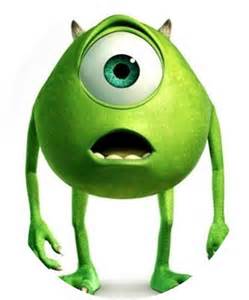 心得
人生不是一味的追求富貴、完美,而是要做到讓自己覺得輕鬆愉快、追求自己的目標,因為世界上沒有任何事物是完美的。同時,設法突破困境,不要去害怕恐懼,有時我們誤以為走到了絕境,或許不是真正的絕境,那可能是新的出路也可能是新的轉機,不到最後都不能輕言放棄。
永不放棄 力克胡哲 正面能量 - YouTube